الفصل
٧
صفحة          ٦٦
الطرح
(٧-٥)حل المسألة
الطرح
نشاط
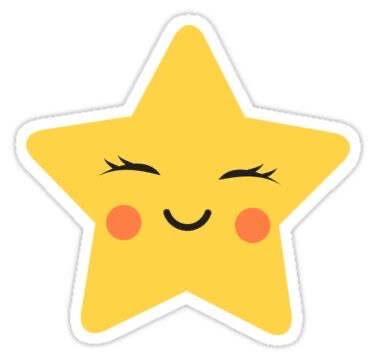 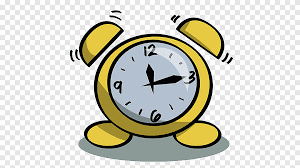 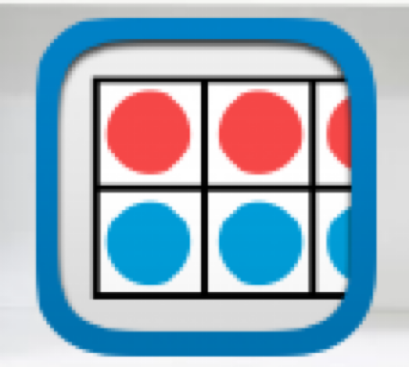 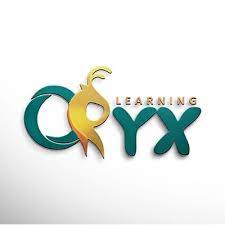 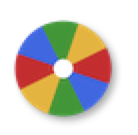 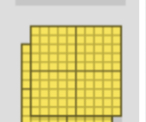 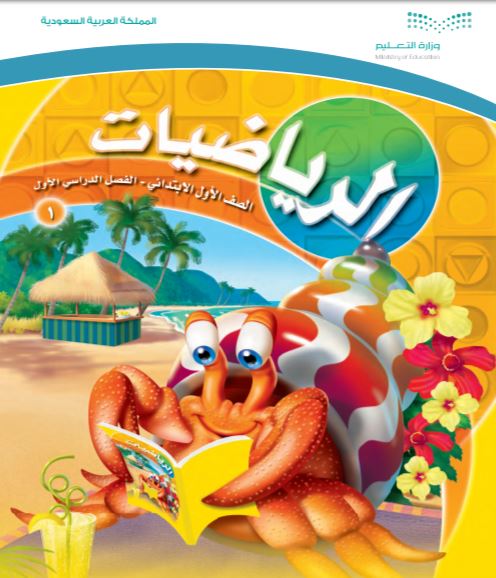 فكرة الدرس
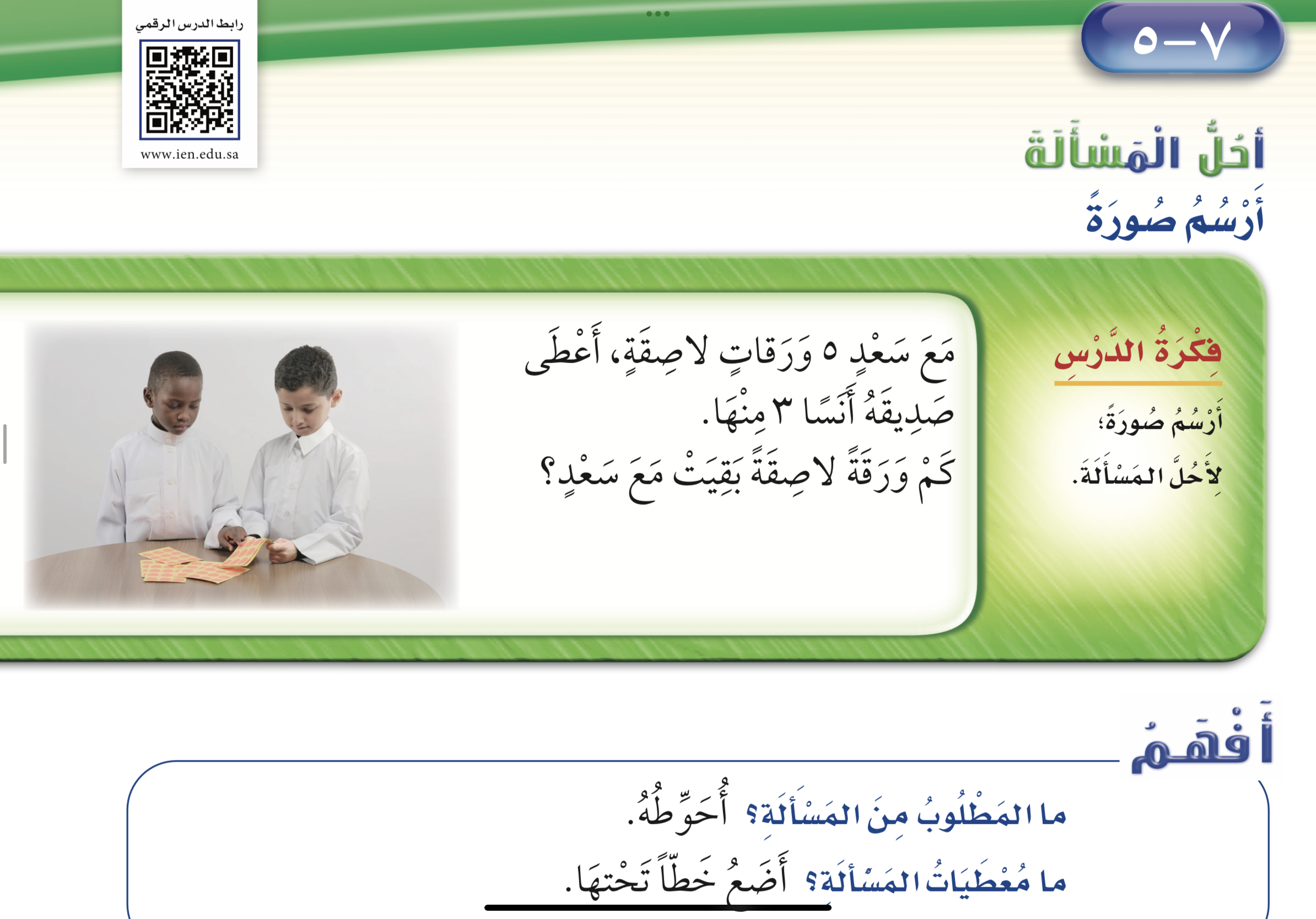 نشاط
فكرة الدرس
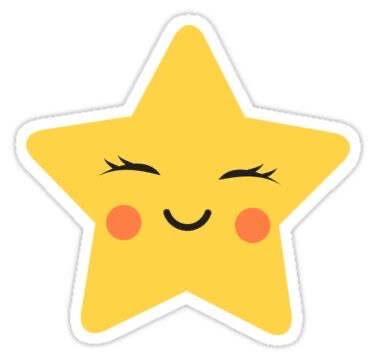 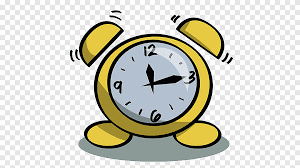 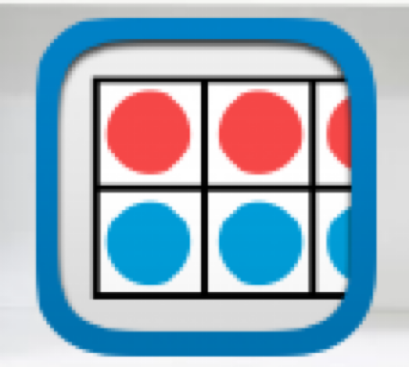 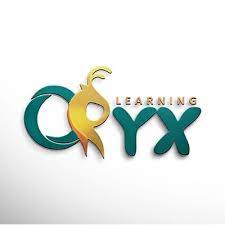 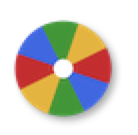 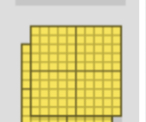 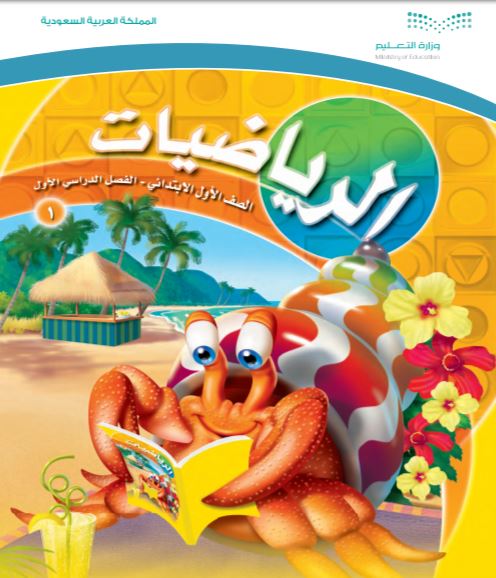 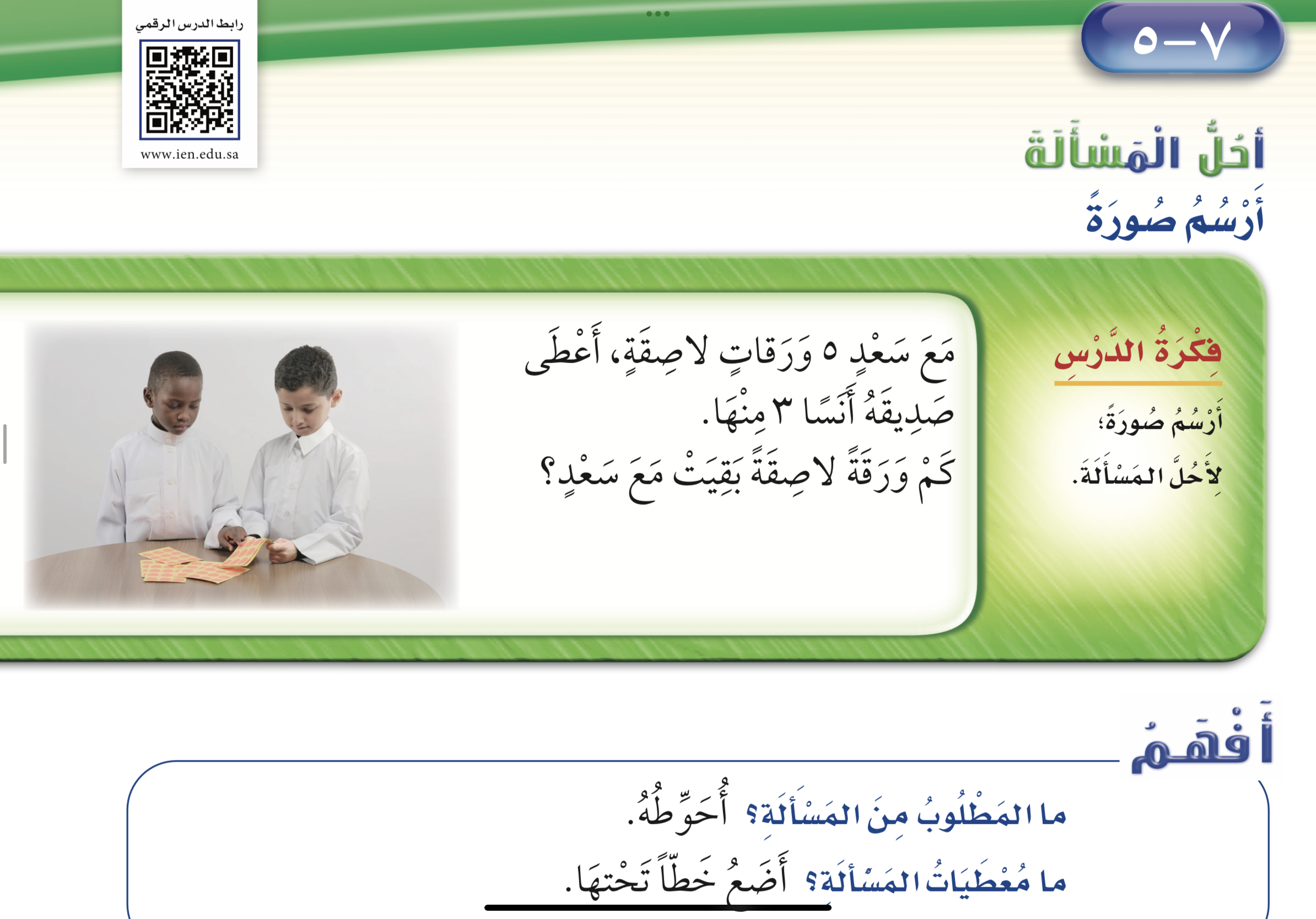 نشاط
التمارين
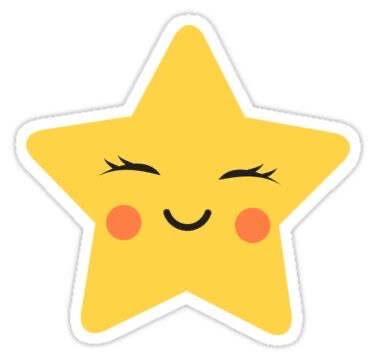 تمرين
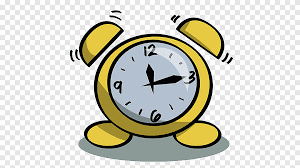 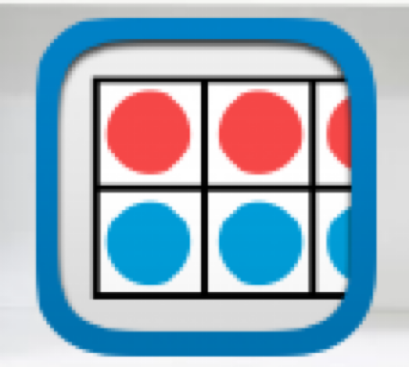 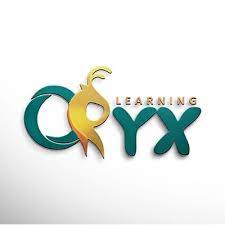 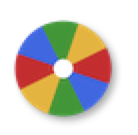 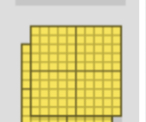 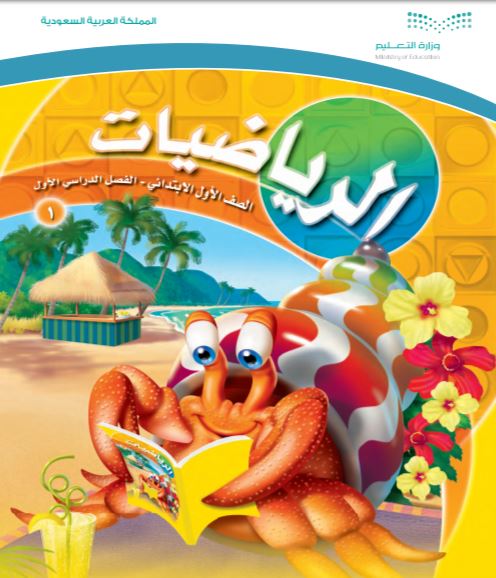 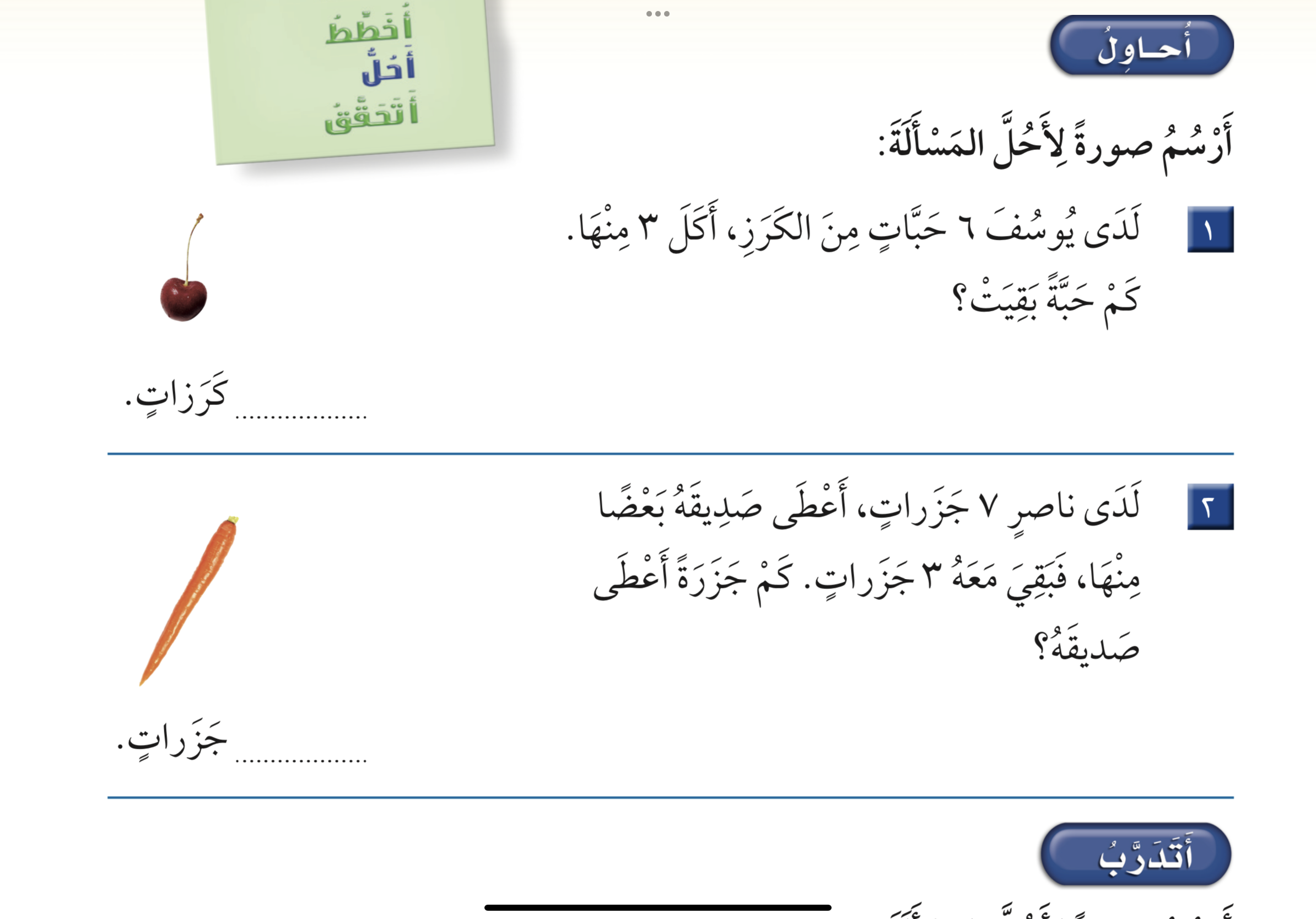 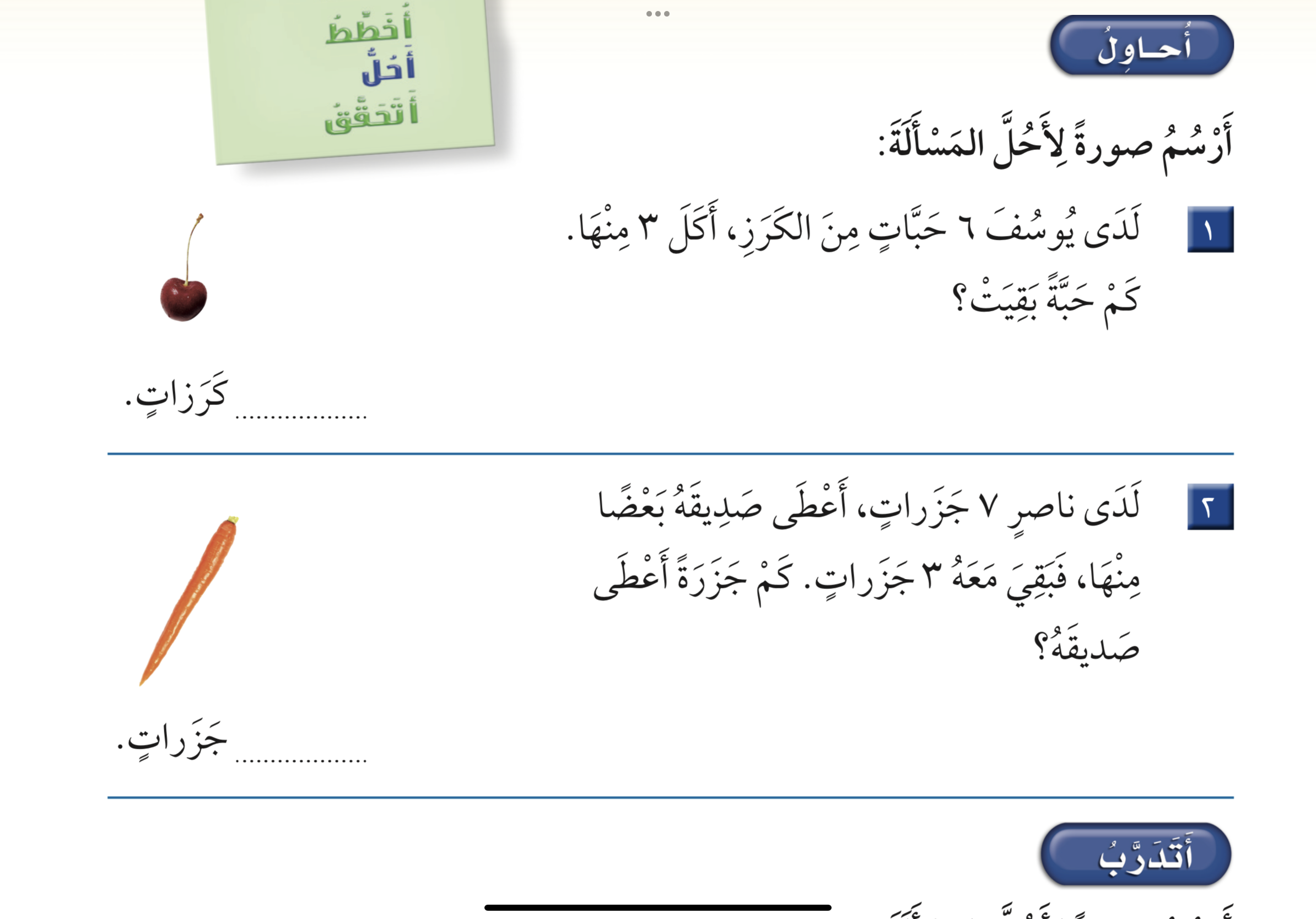 نشاط
التمارين
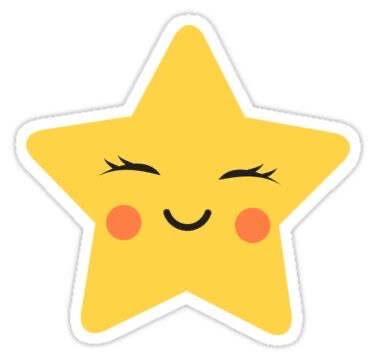 تمرين
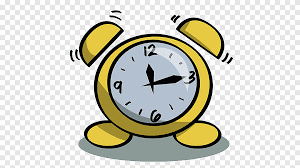 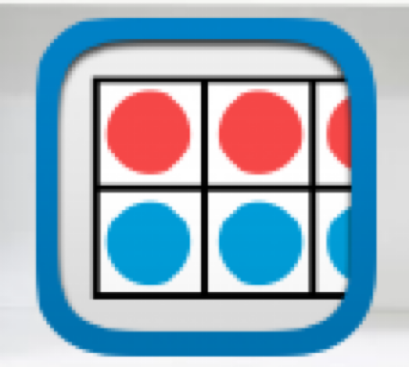 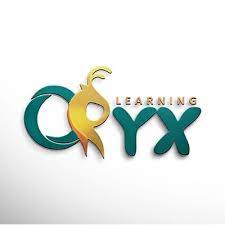 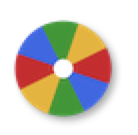 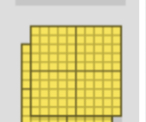 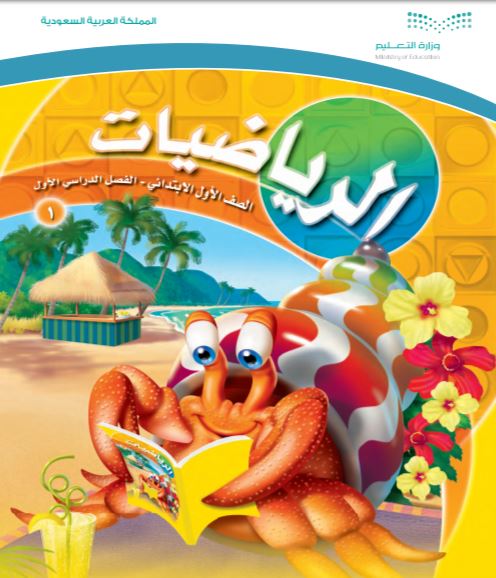 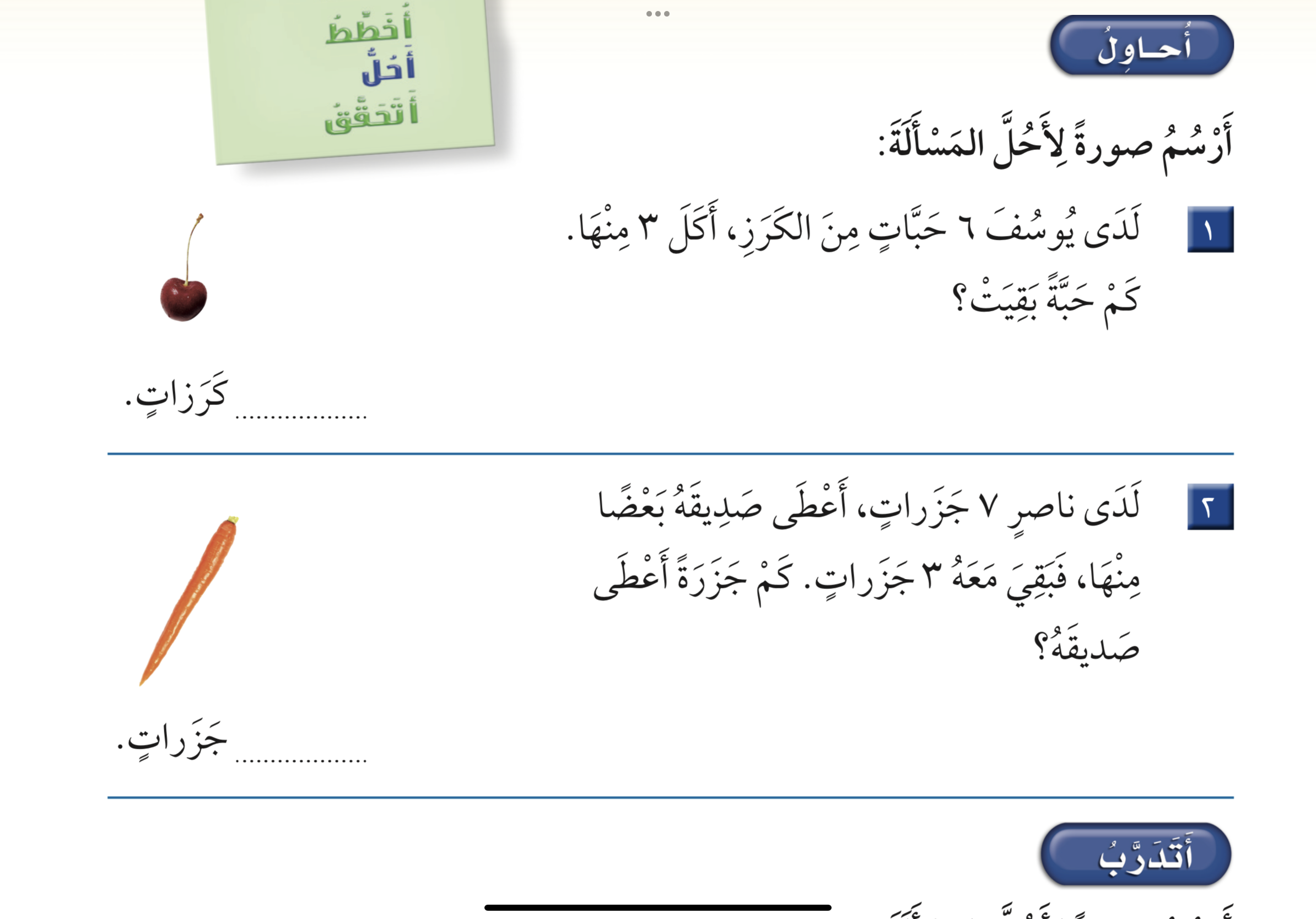 نشاط
التمارين
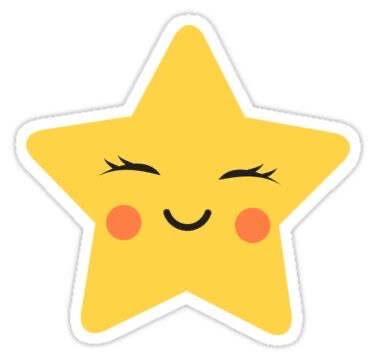 تمرين
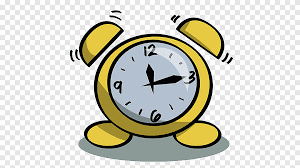 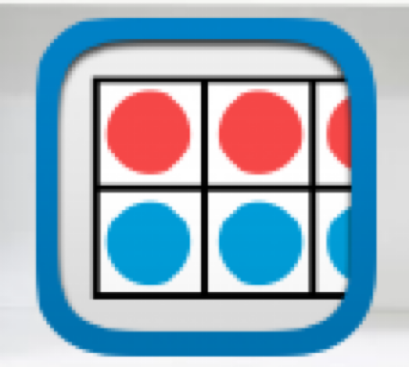 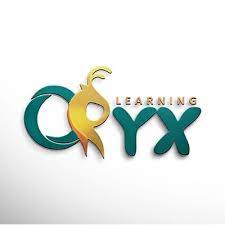 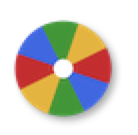 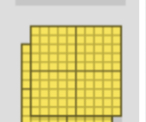 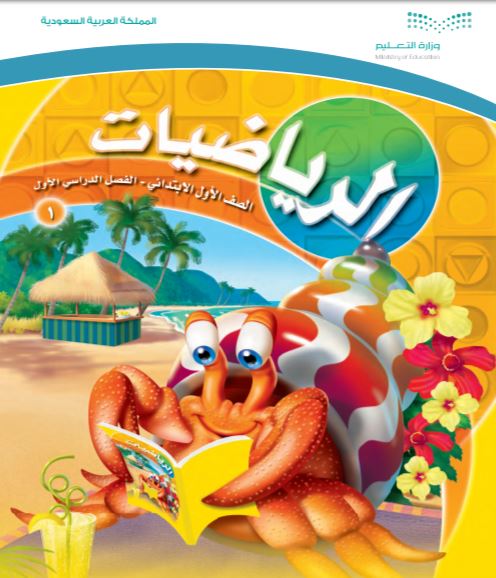 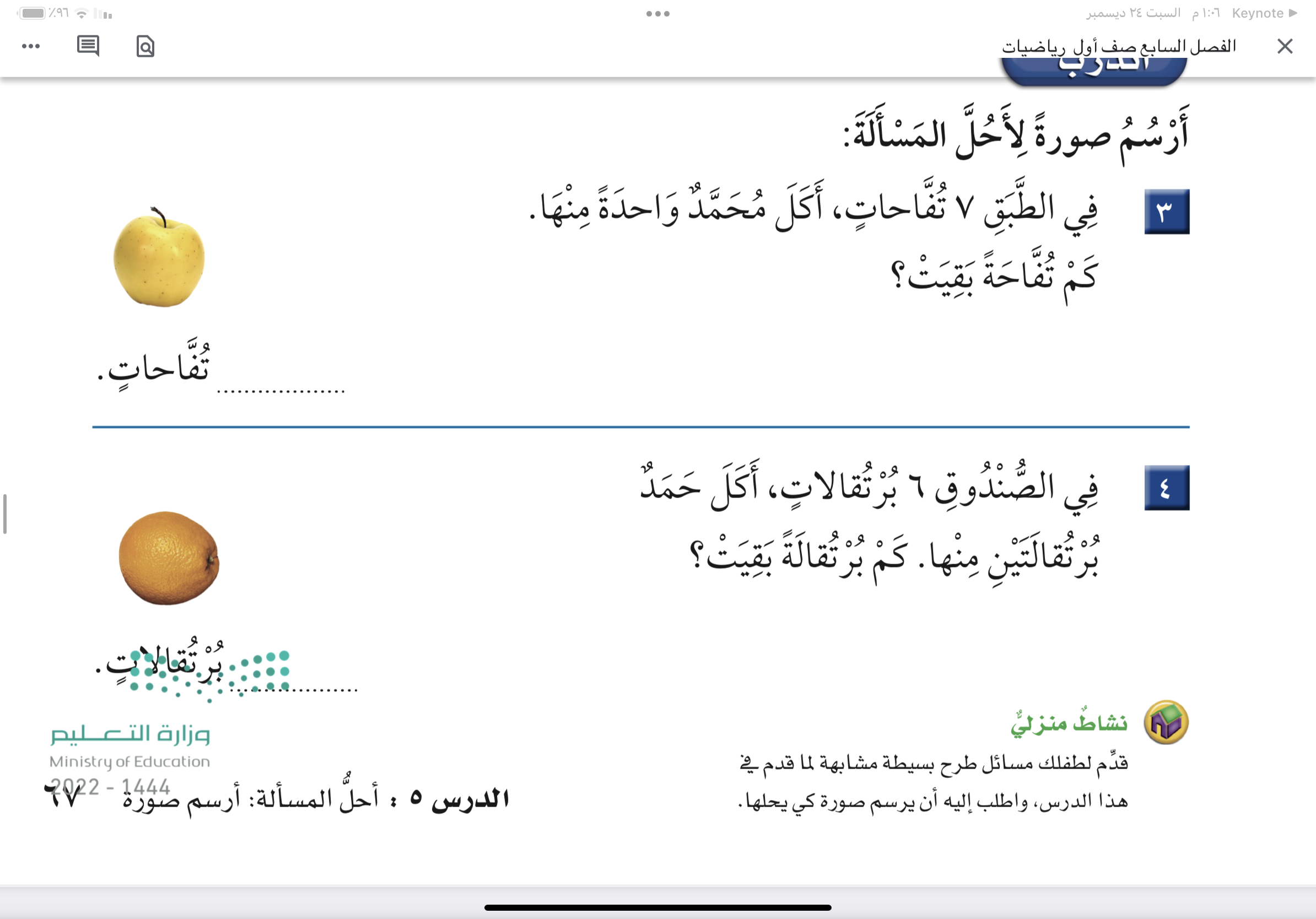 نشاط
التمارين
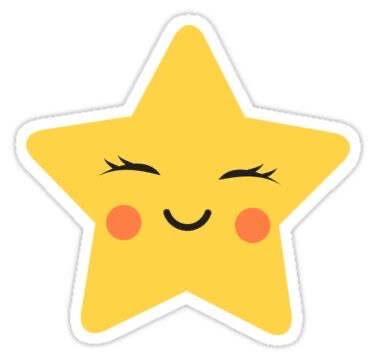 تمرين
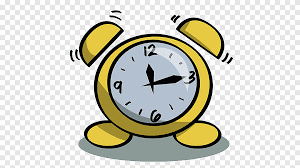 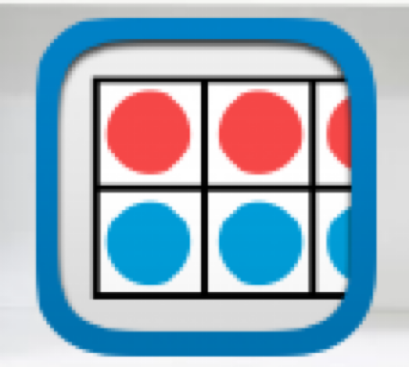 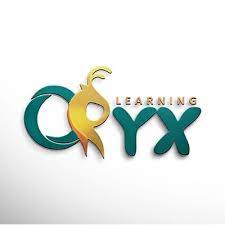 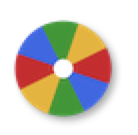 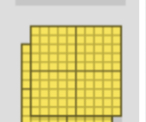 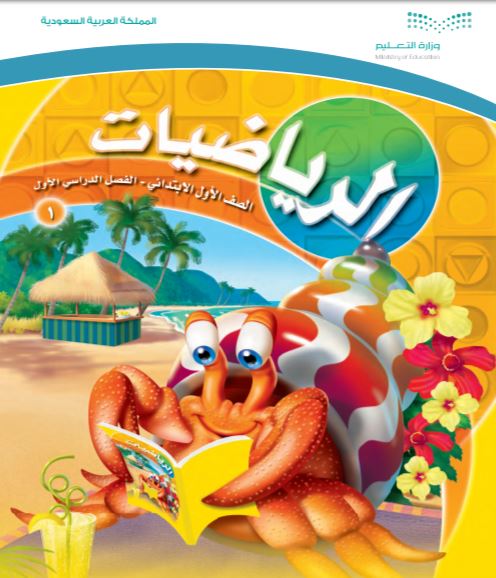 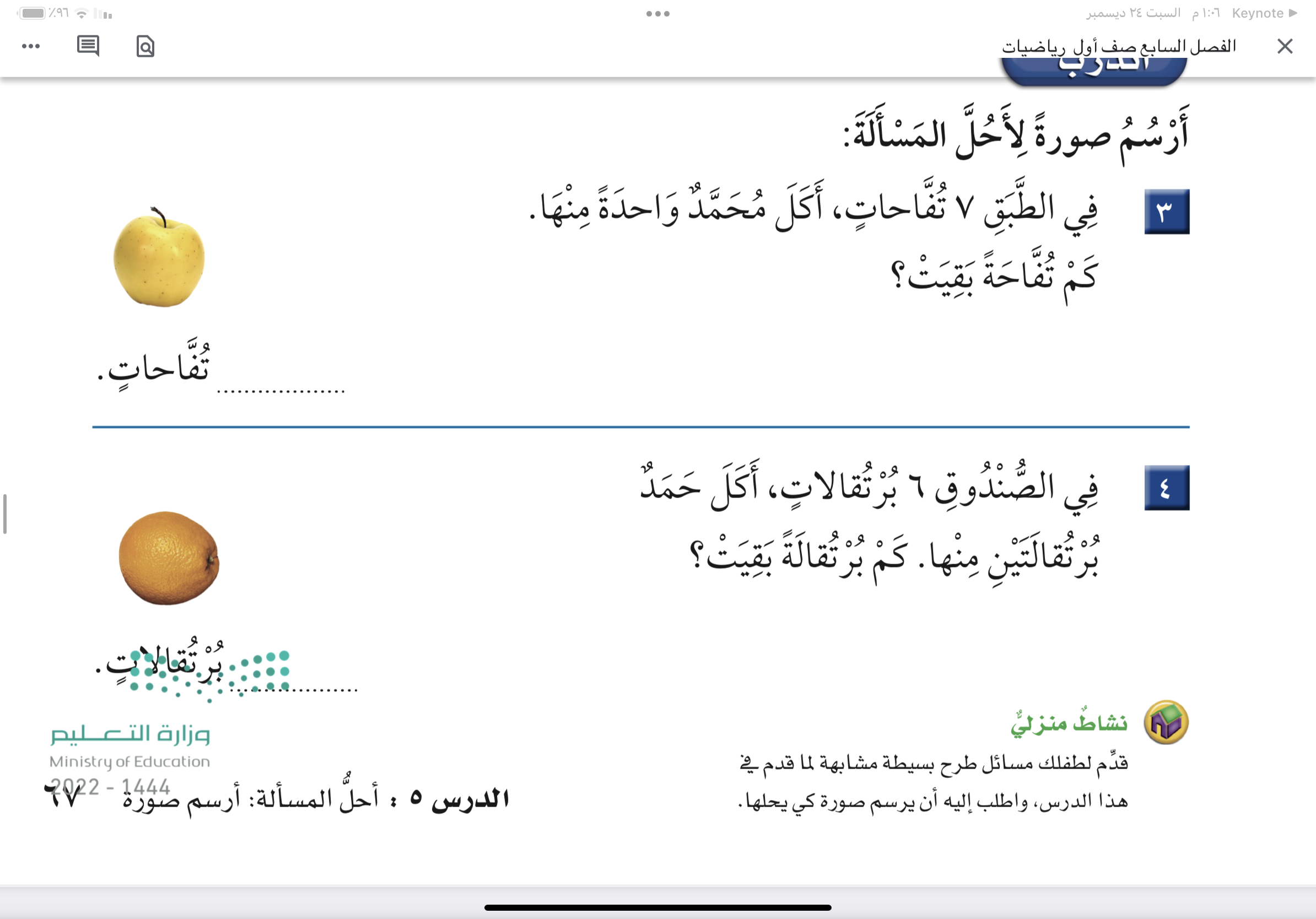 نشاط
لوحة تعزيز
٣
٢
١
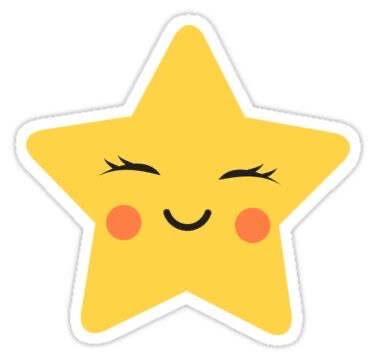 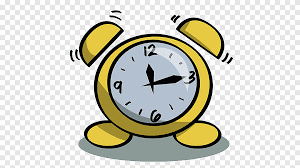 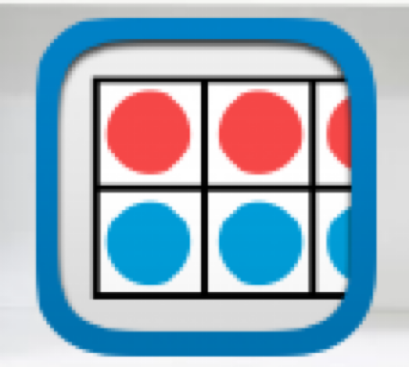 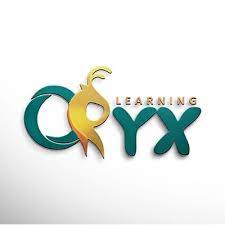 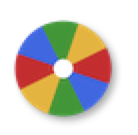 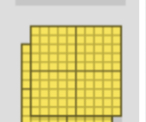 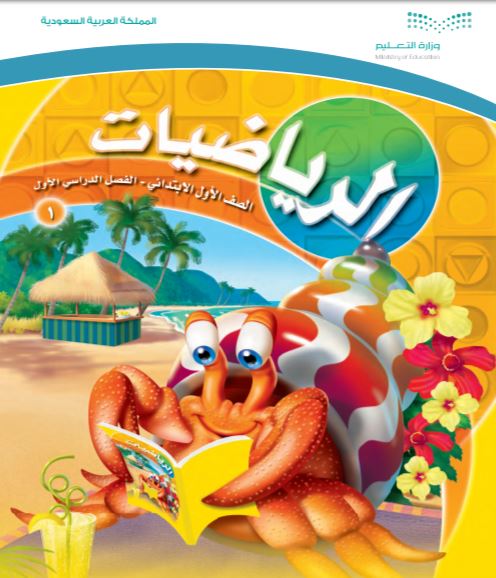 نجوم الحصة
اضغط رقم 
السؤال
 للرجوع